Excursie Lauwersoog
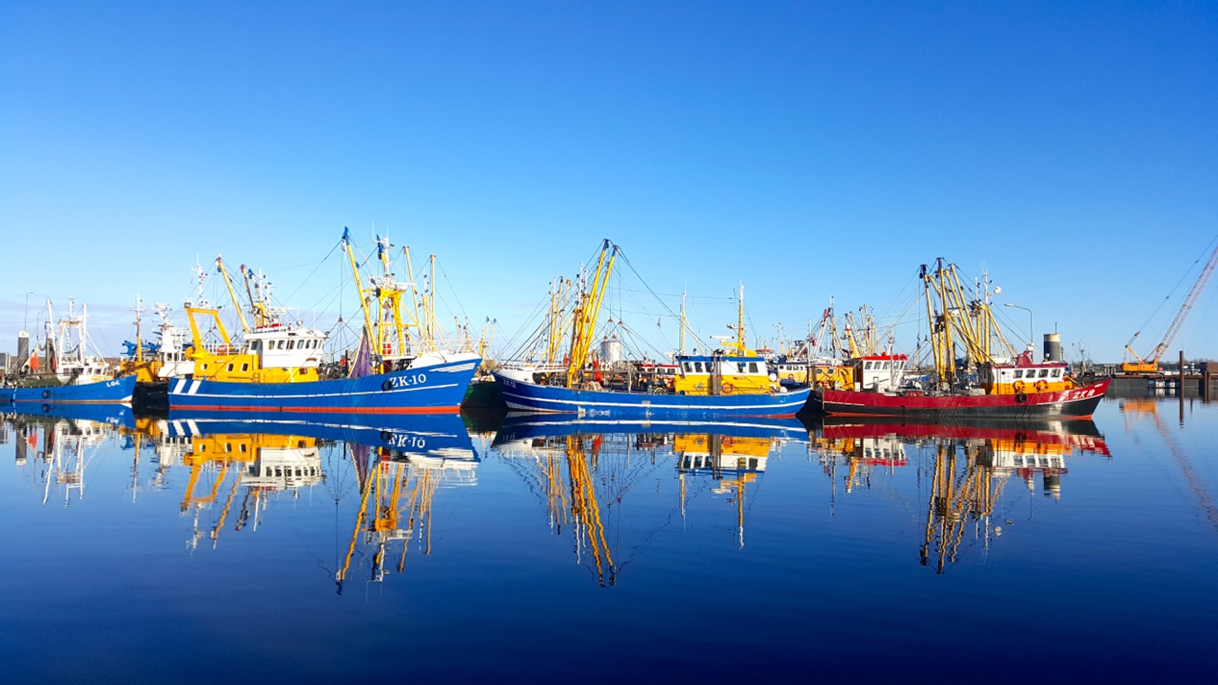 Leerjaar drie
Terra Winsum
Lauwersoog
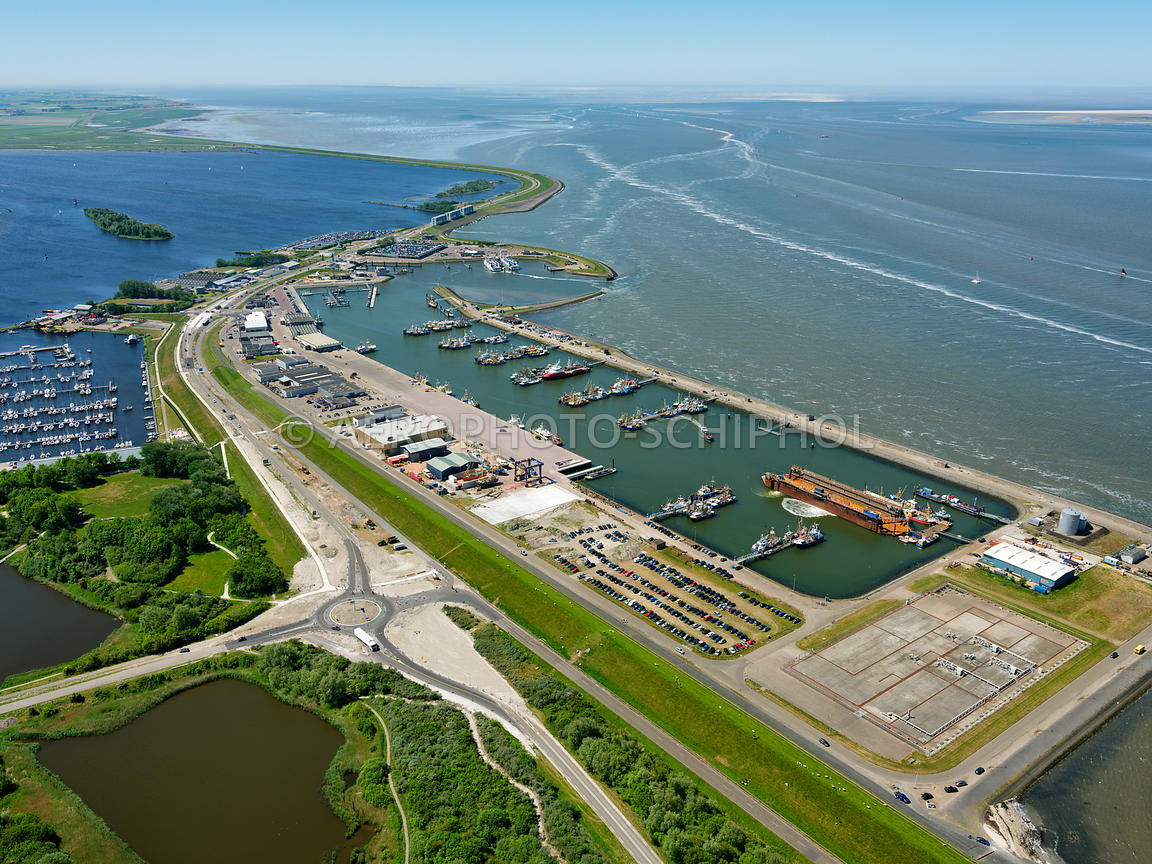 Waddenzee
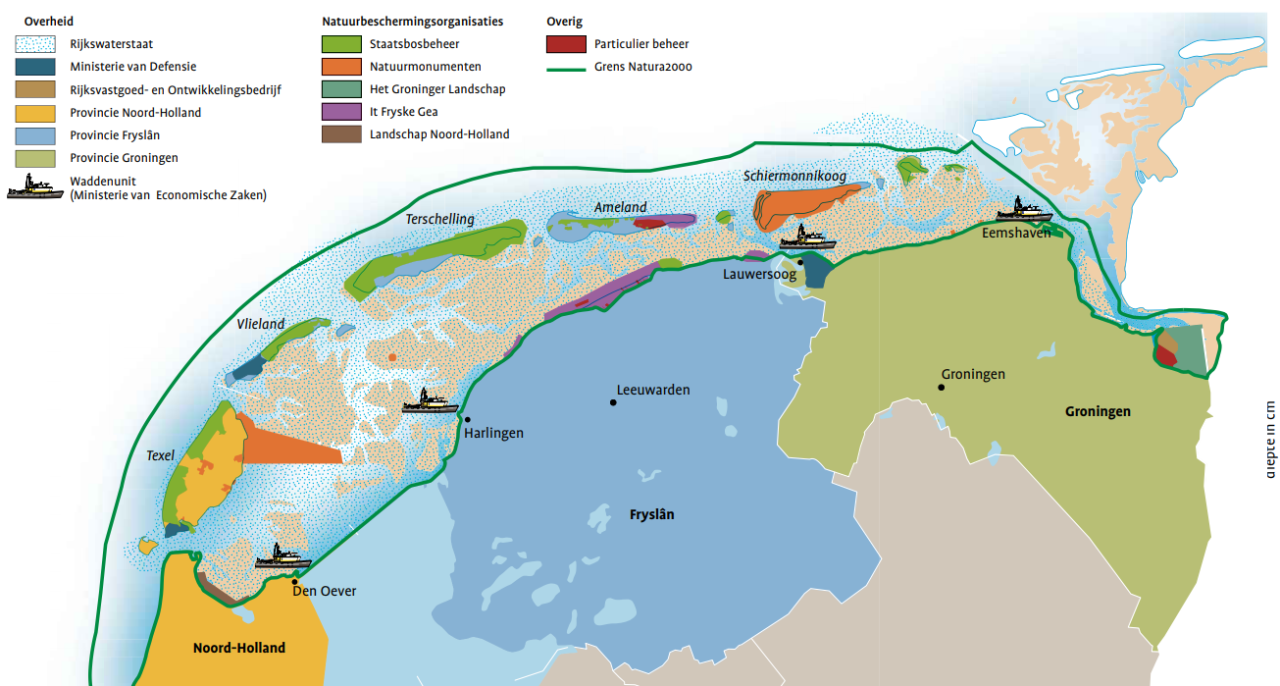 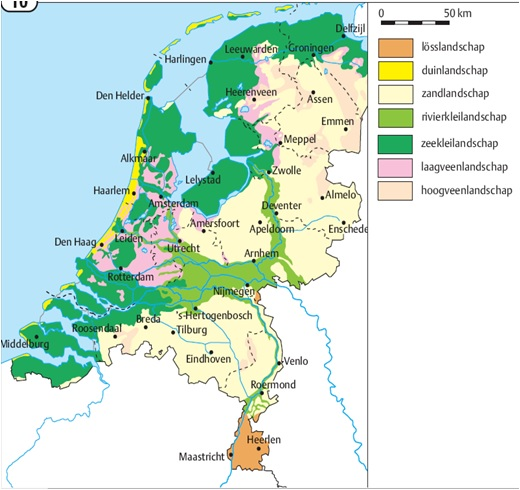 Wat kun je vinden in het wad?
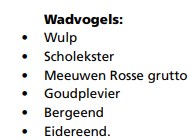 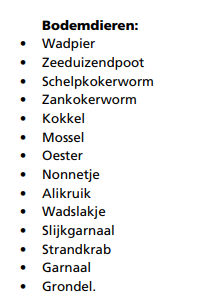 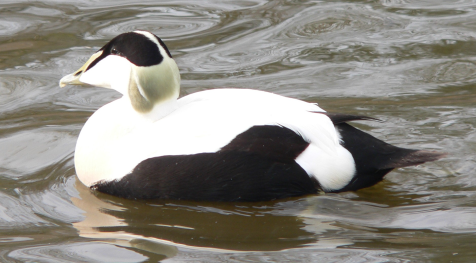 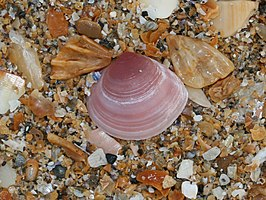 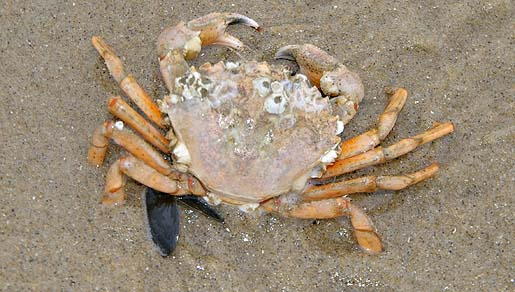 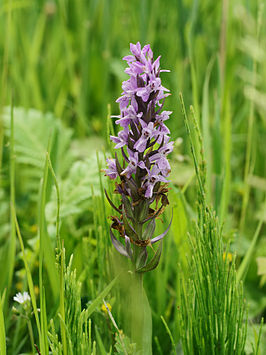 Maar ook orchideeën
Orchis